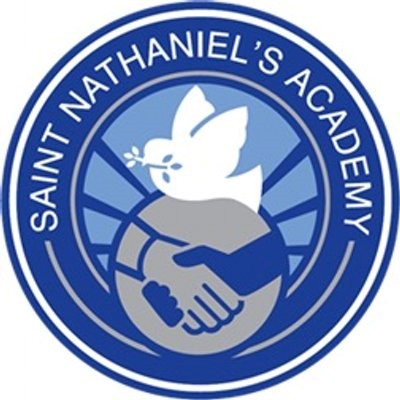 Saint Nathaniel’s Academy
Knowledge Organisers 
Autumn Term Two
Year 3
English Knowledge Organiser
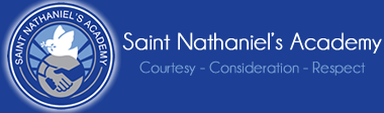 Autumn Term
YEAR 3
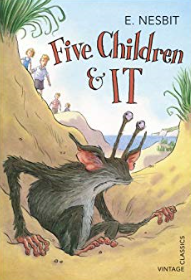 Edith Nesbit was an English author and poet who wrote over 40 children books.
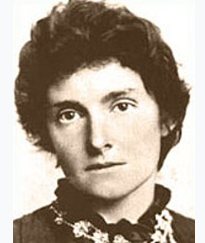 Key Vocabulary and Spellings
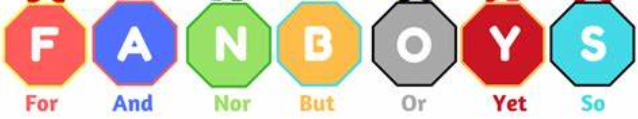 Punctuation
quarry

scramble

children

outhouse 

creature

Psammead
Robert

Cyril

Anthea 

Jane  

wishes

whisker
observed

buried

furry

astonishing

seashore

beautiful
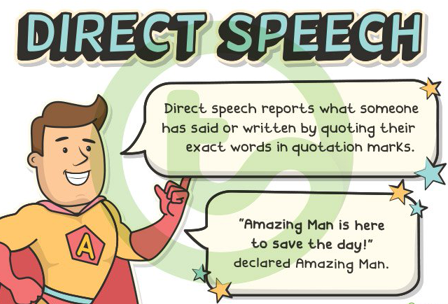 YEAR 3
Autumn Term
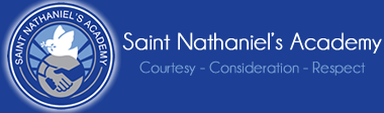 Maths – Knowledge Organiser
Multiplication
Multiplication
After we will calculate multiplications by using a expanded column method. 
E.G 37 X 5
We will start the topic by consolidating multiplication through arrays and repeated addition.
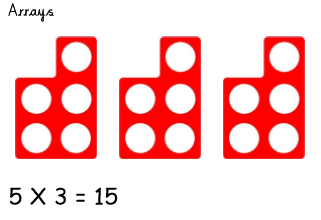 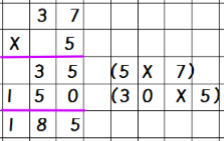 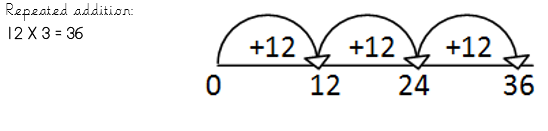 Key Vocabulary
Multiply       
Times 
Groups of   
Lots of 
Product         
Multiples of 
Array
Multiplication – Counting in 3’s
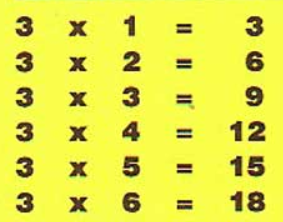 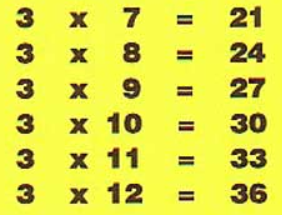 YEAR 3
Autumn Term
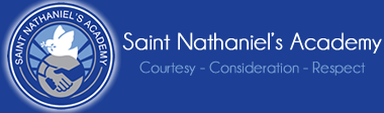 Maths – Knowledge Organiser
Division
We will start by consolidating methods used in previous years by using pictures and number lines. We then move to formal written method of short division.
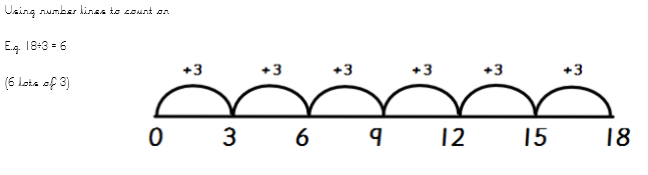 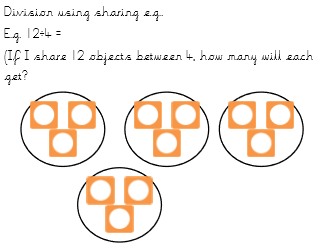 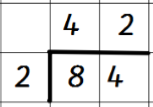 Key Vocabulary
Equal groups of 
Divide
Share 
Shared Equally 
Each 
Evenly
Multiplication – Counting in 3’s
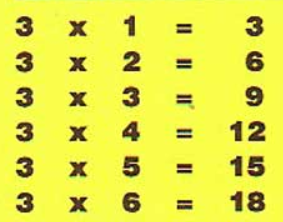 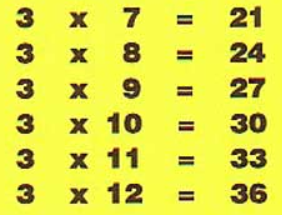 Rocks
YEAR 3
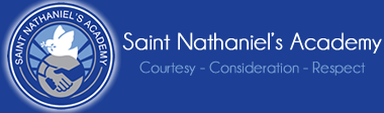 Science Knowledge Organiser
Autumn Term
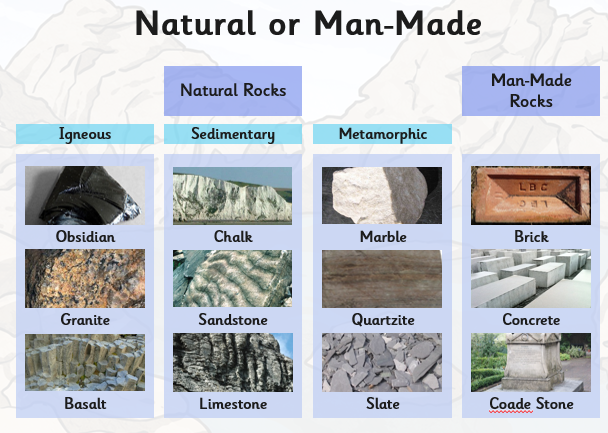 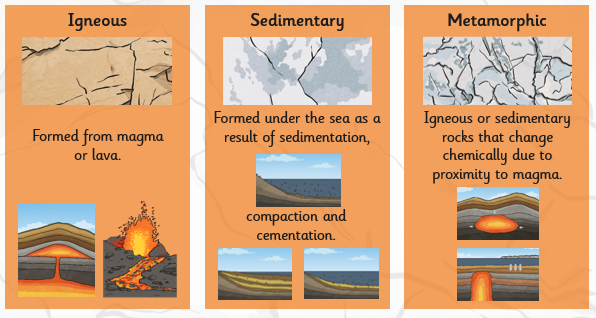 Fossilisation process
1
2
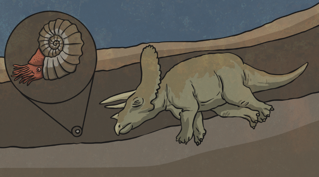 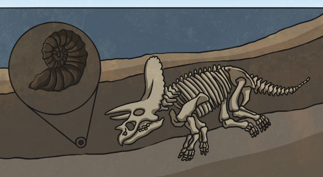 3
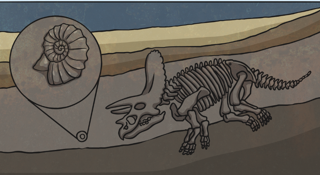 4
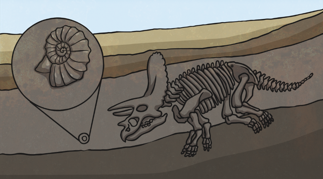 YEAR 3
Autumn Term
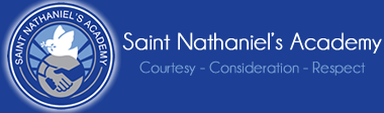 History Ancient Egyptians Knowledge Organiser
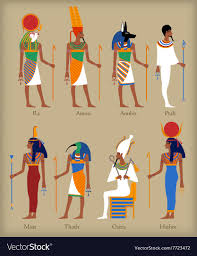 Key Dates
Key Vocabulary
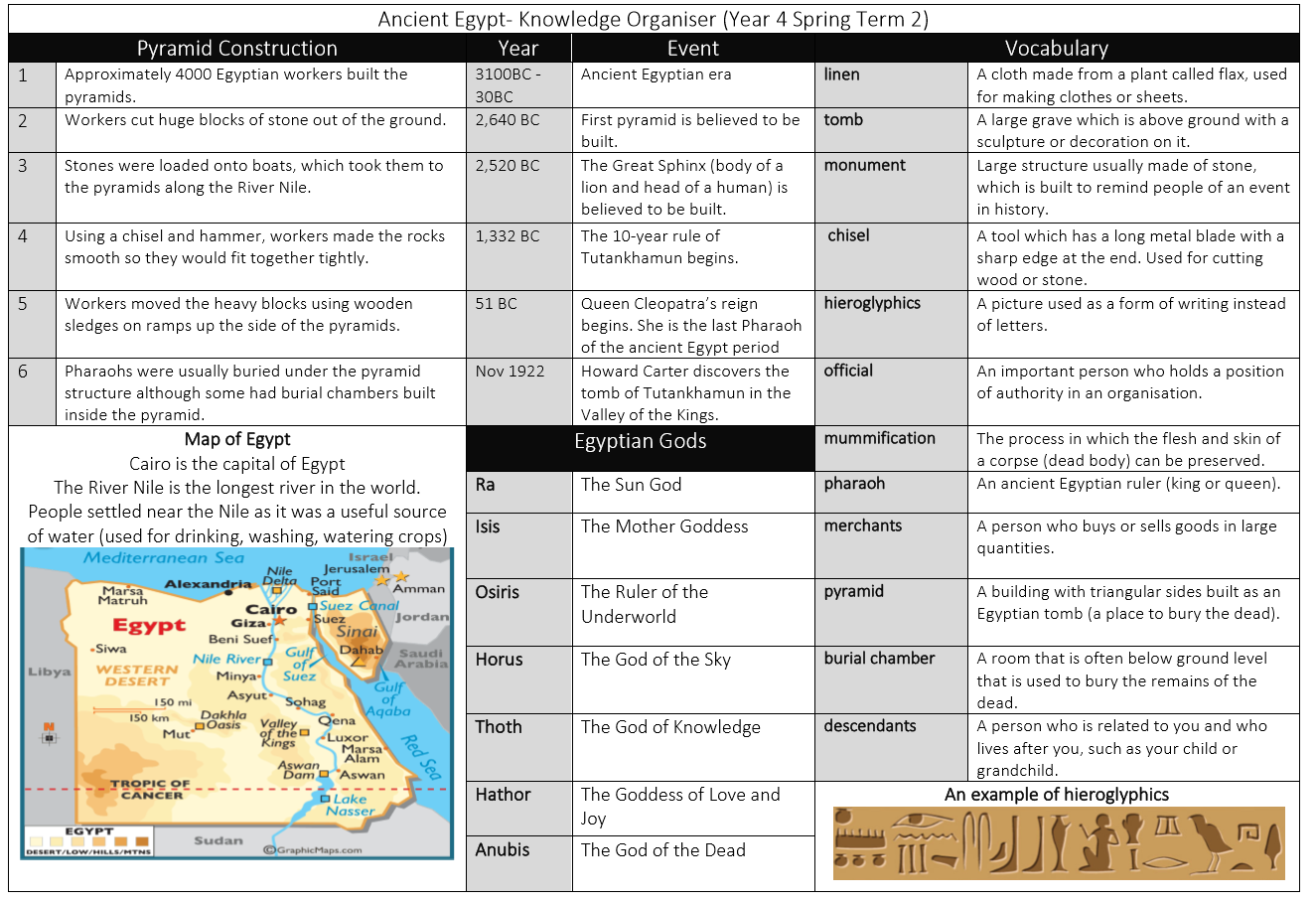 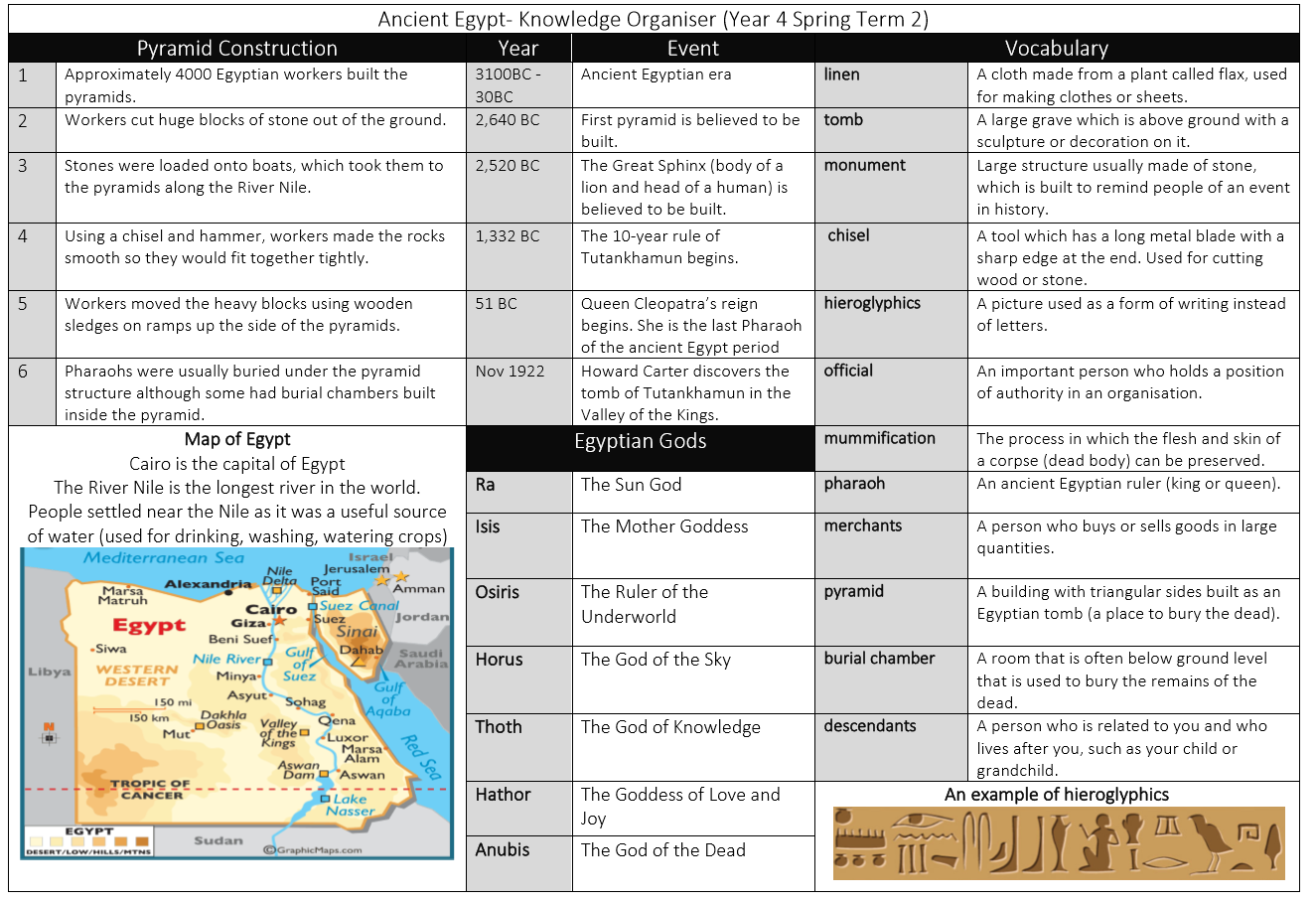 Egyptian Gods
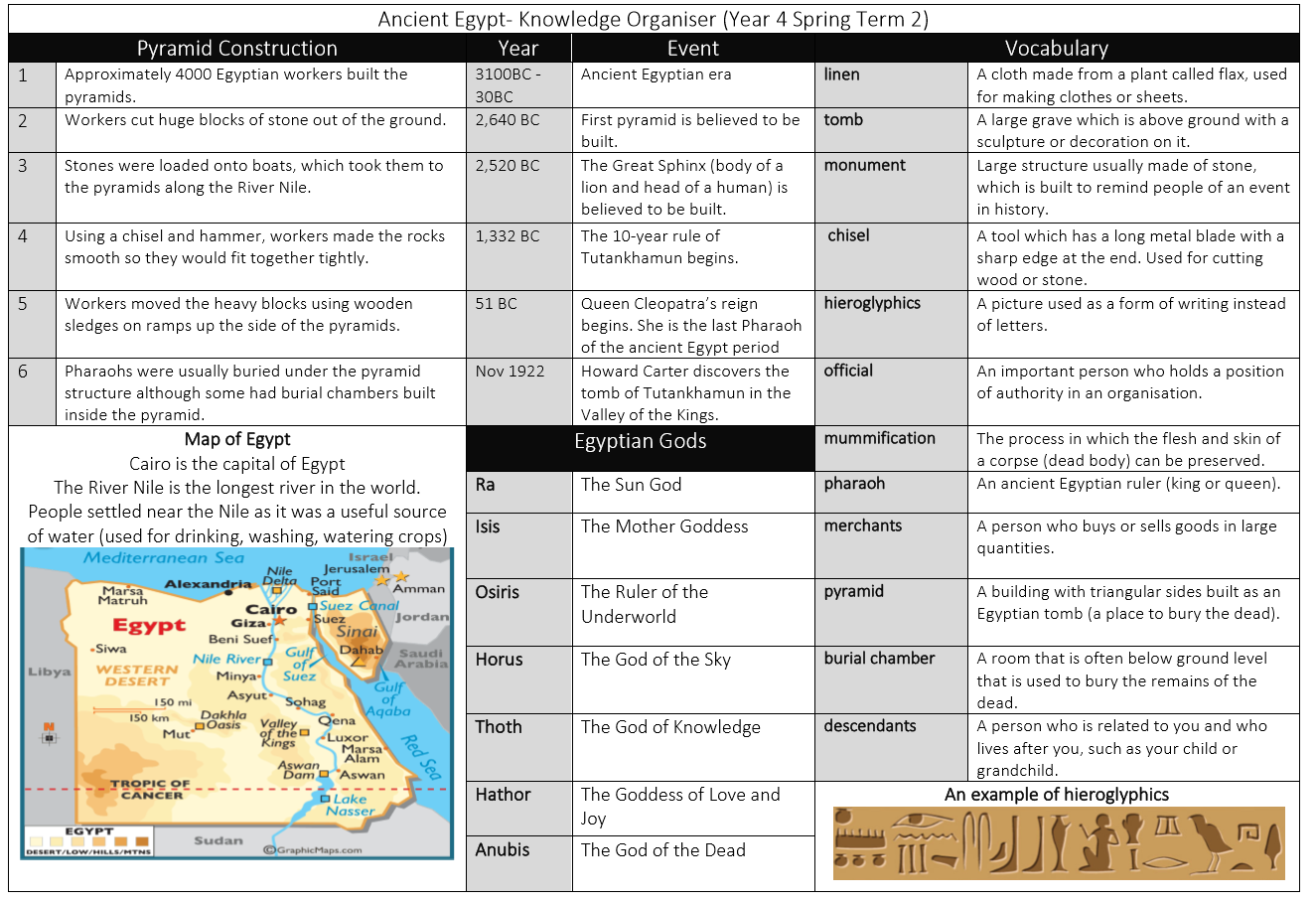 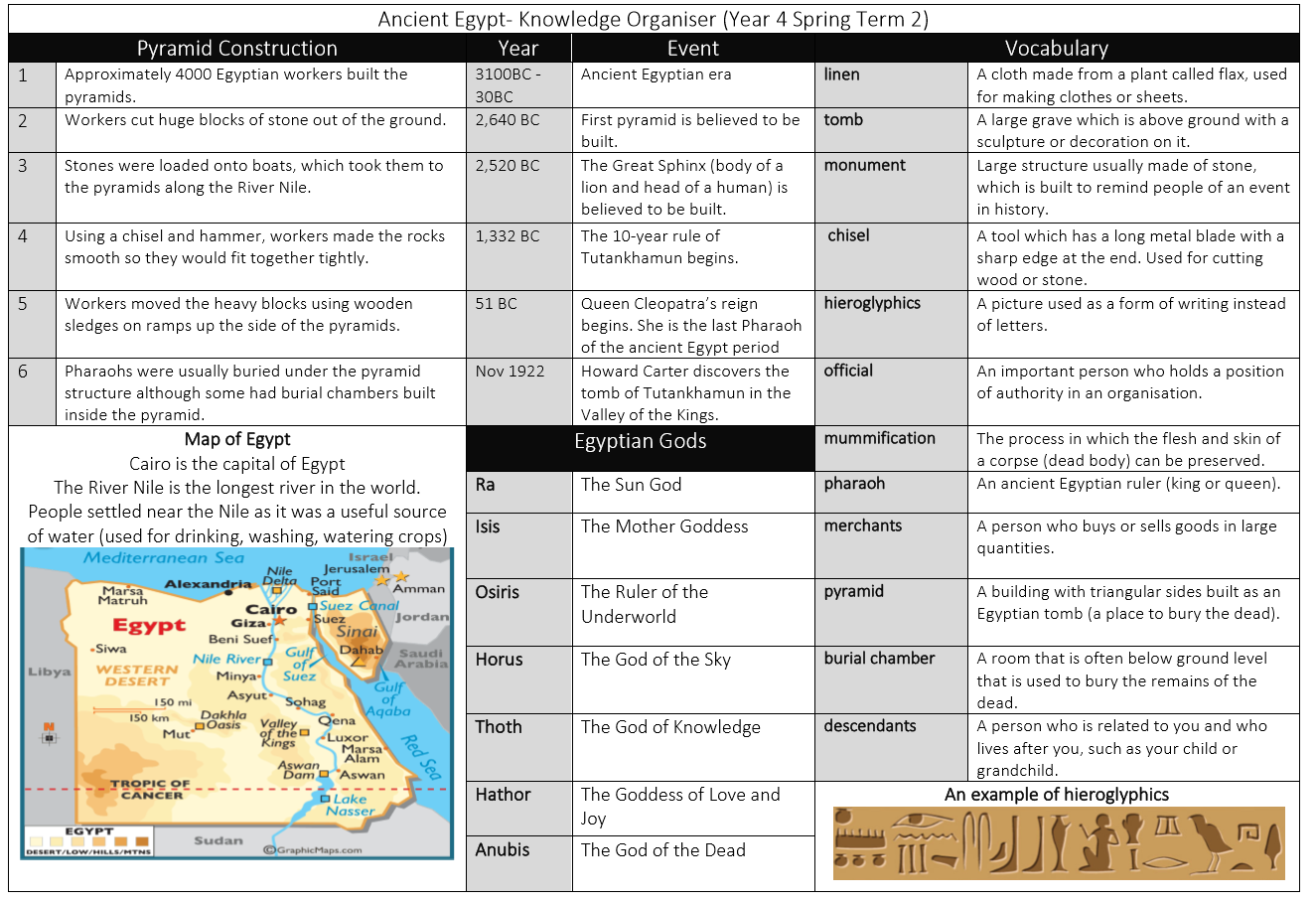 Egyptian writing - Hieroglyphics
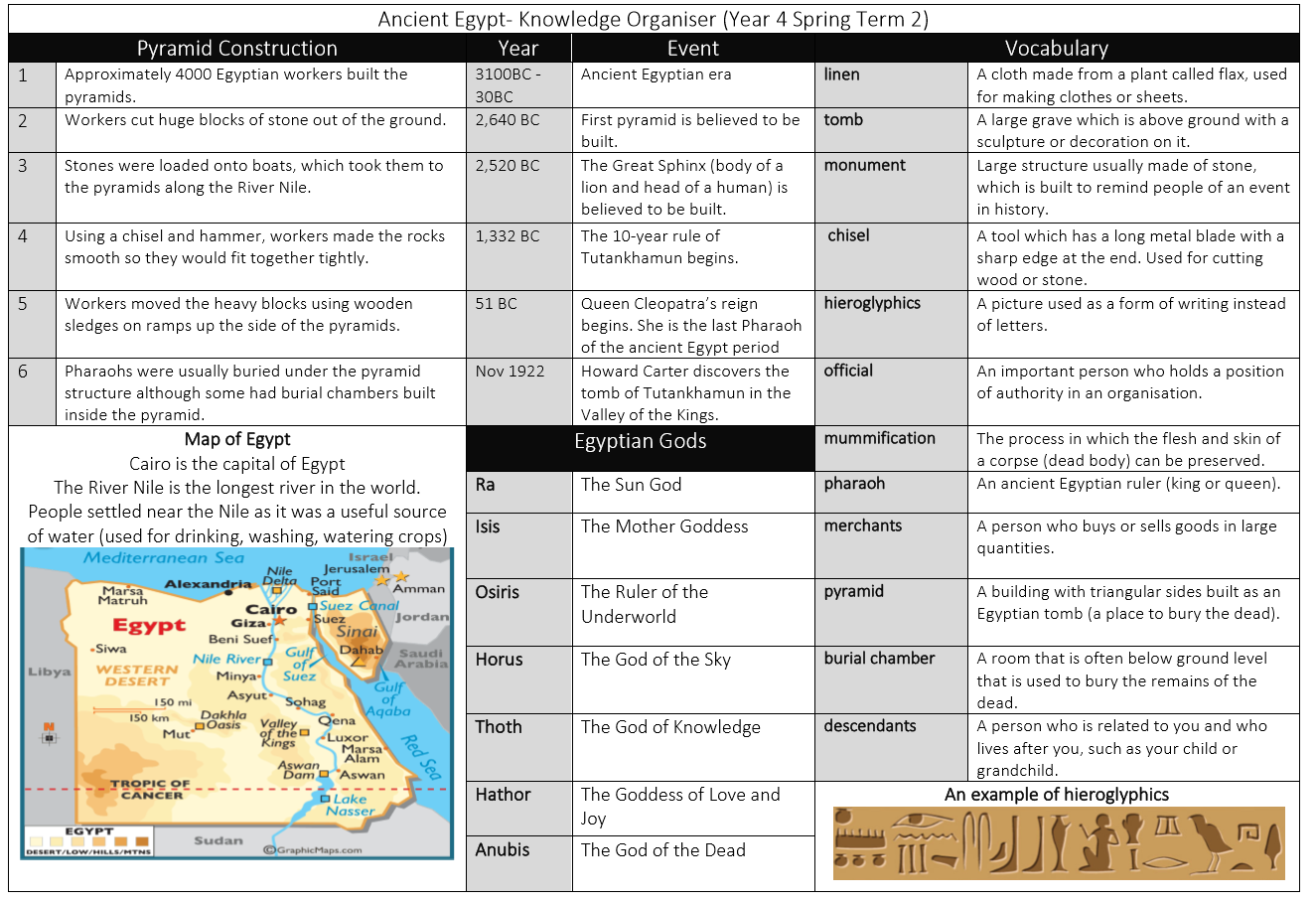 YEAR 3
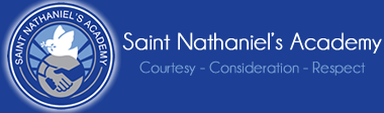 Art Knowledge Organiser
Paul Cezanne
Henri Matisse
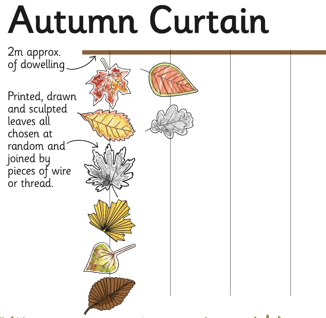 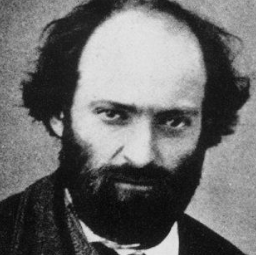 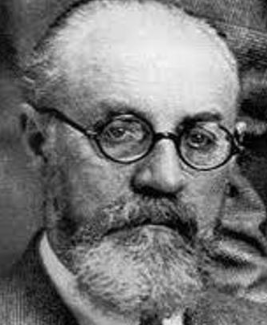 Cross section of a pumpkin
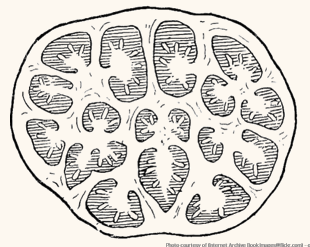 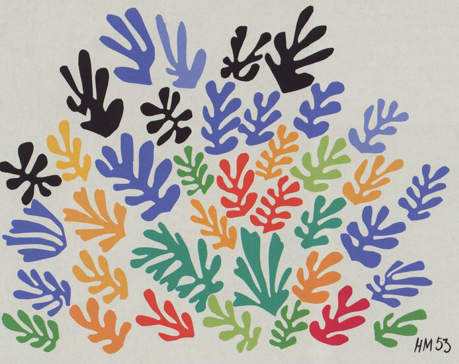 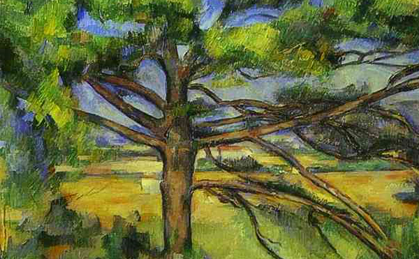 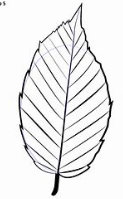 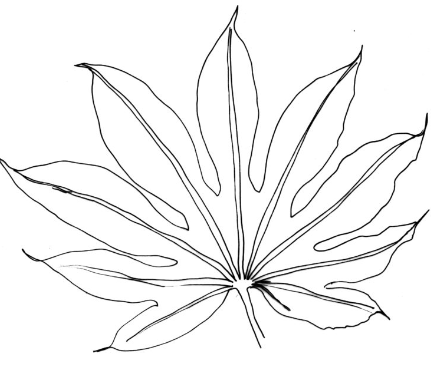 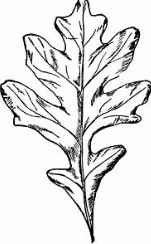 YEAR 3
Autumn Term
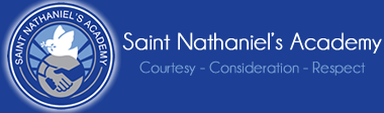 ICT – Knowledge Organiser
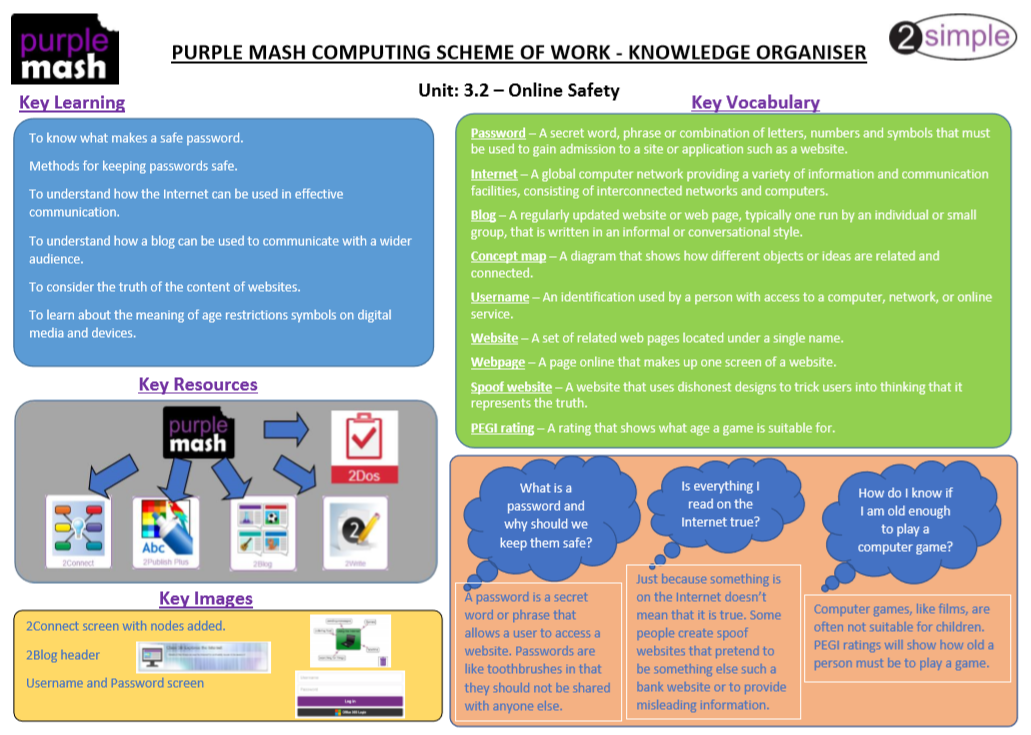